LINEARRAY SPEAKER
GTO-DF (Outline)
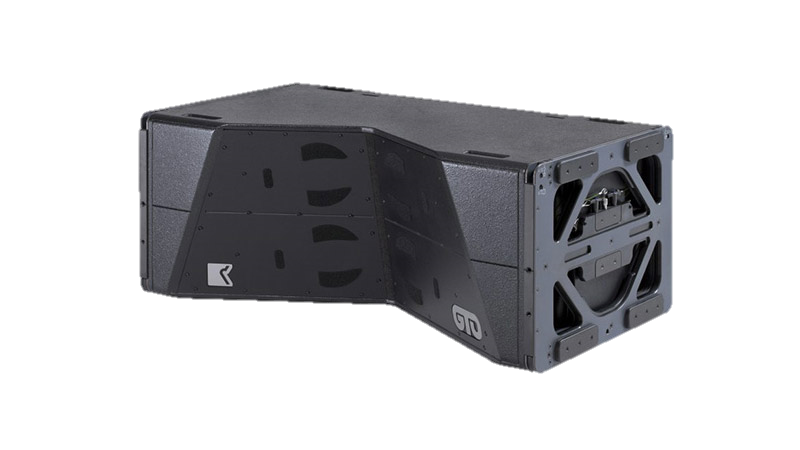 Grand Touring Outline
GTO 시리즈 다운 필 스피커
정확한 커버리지
매우 높은 전력 처리 및 음압
1